Semi-classical tri- and tetra-quark
Xavier ArtruInstitut de Physique des deux Infinis de Lyon(IP2I)GIF animations by Marie-Christine Artru
MOTIVATION : The baryonic  junction was first suggested by Nambu. Later, arguments for it were given by Imachi, Otsuki and Toyoda;  X.A. ;  Rossi and Veneziano, and others. Similar junctions have been introduced for cosmic strings [Copelan, Kibble and Steer, PRL 97 (2006)].     I my paper [Nucl. Phys. B85 (1975)] I said that the leading baryonic Regge trajectory, with the universal slope α’, is obtained if one branch is much longer than the two others. The referee said: OK, but it would be nice to have an explicit solution of the its classical equations of motions.
     Soon after, P.A. Collins, J.F.L. Hopkinson and Tucker [Nucl. Phys. B85 (1975)] found such a solution, but in 5+1 dimension. I finally found a solution in 3+1 dimension, the rotating-vibrating fork, which I put in my movie La ballet des hadrons [CNRS IMAGES, 1981], but I did not yet published its derivation. This workshop 
is an opportunity to do it : Thanks to the organizers !
A first model of triquark string : 
the rotating ``mercedes’’ star
q
q
J
Angular momentum:J  = M2/(6πκ) = (2/3) α’ M2
q
non-leading Regge trajectory
κ  = 1 Gev/fermi = string tension  
α’ = 1/(2πκ) = 1 GeV-2         = universal Regge slope of mesons and baryons
A model for the leading baryon trajectory  The rotating-vibrating fork
q
q
J
q
Quark and string motions in the rotating frame(massless quarks)
rotation axis
C
instantaneous string plane
A
q
J
q
q
B
1
2
3
4
5
6
7
8
9
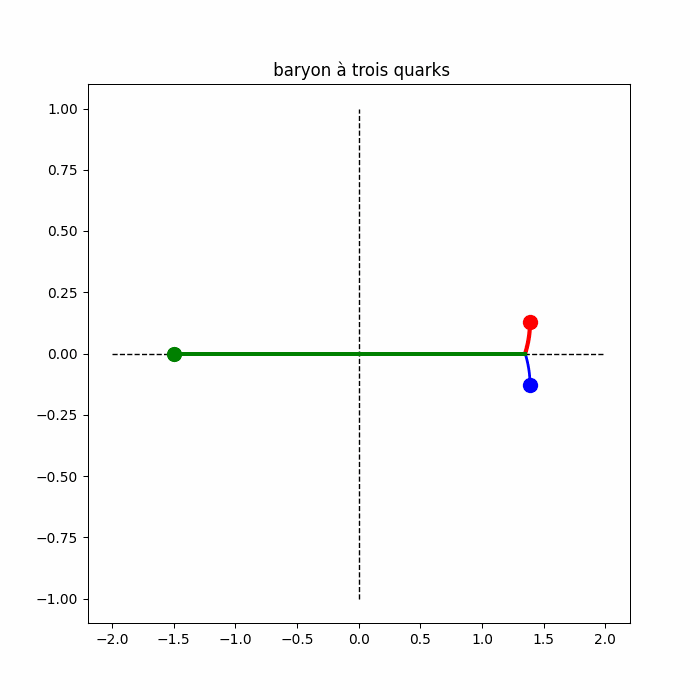 The parameters
z
C
Basic parameters :
+zmax
R and E1= common energy 
of the JAq1 and JBq2 branches
Derived parameters :
A
Ω
+vz
-vz
q1
Ω = 1/R, R1 = R [1+3sin2ΩE1]-1/2 ,
RJ = R1 cos ΩE1 ,E3 = energy of Jq3 branch
tan ΩE3 = -2 tan ΩE1 ,
vz = (√3/2) sin ΩE3 ,
zmax = E1 vz
J
120o
q3
0
q2
B
(all in units κ= 1)
-zmax
r
RJ
R1
-R
0
Mass and angular momentum
- Mass :  M = E3 + 2E1
- Angular momentum:      J  =  ½ E3R  +  E1R12/R    




Limit  xJ => R :                          E1 << M ,    J /M2  => α’    =>  leading baryonic Regge trajectory
J
q1
q3
q2
Tetraquark  first solution : with 2 forks
-
J
Ω
q1
J
-
-
O
q3
q4
q2
R3
R1
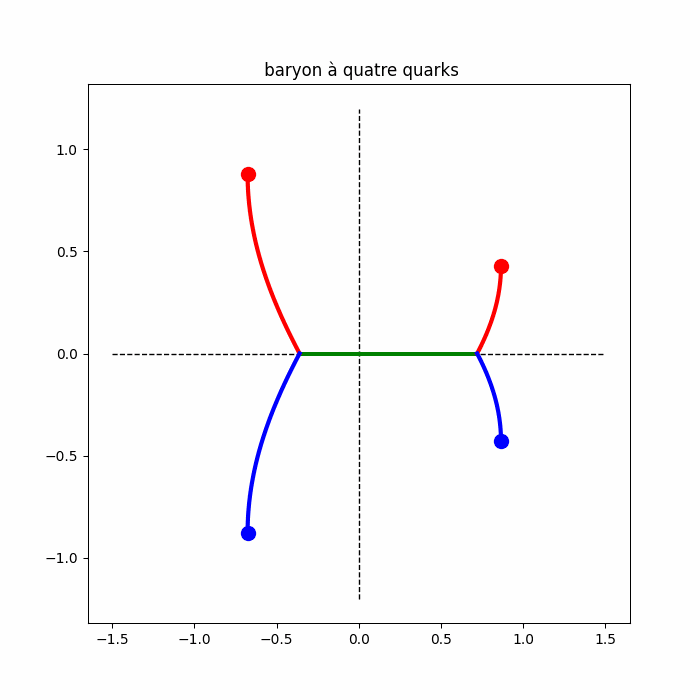 Second solution : the mixed ``fork-mercedes’’
Ω
-
q3
q1
J
-
-
q4
J
Can be generalized to pentaquark :
q2
q
q
-
J
J
q
J
and to hexaquark (di-baryon)
putting a third fork here
q
-
q
Quantization
Final state :
number of revolutions 
         5         6        7
Discrete sum-over-histories (~ Feynman)
Simple exemple:  the rotating dumbbell
q
T
Period T and mass M related by  M= κ T/2 ; 
During time t= NT, the dumbell makes N revolutions 
and comes back to the initial state.
Take N= t/T >> 1. The same final state can be obtained 
by histories with different numbers N of revolutions
Each history has a quantum amplitude
aN = |aN| exp(iφN)  with  φN = NA( T(N) )
time
with T(N)= t/N ;    
A(T) = string action during one revolution = κT2/4
The histories interfere constructively only if
φN - φN+1 ≈   T . dA/dT – A  = 2π × integer.
It gives the well-known quantizations of mass and spin : 
                     M2/(2πκ) = α’M2 = j = integer
Initial state
-
q
Application to the rotating-vibrating fork
Here we have 2 periods: 
the rotation one    T= 2πR 
the vibration one T1= 4zmax/vz = 4E1/κ,
The corresponding actions are: 
-   A3(T,T1) for the Jq3 branch, -   2A1(T,T1)  for the branches JAq1 and JBq2 .
    (I do not write their formulas here)
Take a time t >> T and >> T1 . The phase of the propagation amplitude is 
                 φ(N,N1) = N A3( T(N), T1(N1) ) + 2N1 A1( T(N), T1(N1) )
Changing N or N1 should change φ(N,N1) by a multiple of 2π.     - changing only N gives   J  = ½ E3R + E1R12/R =   j     (usual spin quatization)
    - changing only N1 gives   κ |zmax|2 =  (π/2) ν
Can we speak of an effective diquark ?
The quantization rule  κ (zmax)2 = (π/2) ν
bears on the average vertical size zmax of the Jq1q2  fork.- It also results from the Bohr-Sommerfeld rule, 
  applied to the vertical motion of Aq1 and Bq2 . - It looks as a quantization of the mass MD 
  of an effective diquark representing the fork. 
If we locate the diquark at J, with energy 2E1 , we get
α’ MD2 = (4/3) ν
However, this location is somewhat arbitrary. 
Different locations, on the  segment JC below, 
would give different results.
q
q
C
J
q
Conclusion
The rotating-vibrating fork is a stable 3-dimentional motion of the baryonic string. 
It is a classical model for a baryon on the leading Regge trajectory. 
It can be generalized to tetraquark, pentaquark, hexaquark (or di-baryon).
A semi-classical quantization of the triquark gives, 
besides the ordinary quantization of spin, 
that of the amplitude zmax of the vertical motion inside the fork. It can be directly applied to strings with more forks: the pentaquark and the hexaquark (dibaryon).  
A phenomenological quantized diquark mass can be derived, however with some ambiguity.
This quantization methods ignores the zero-point transverse motions of the string pieces.
Thank you for your attention !